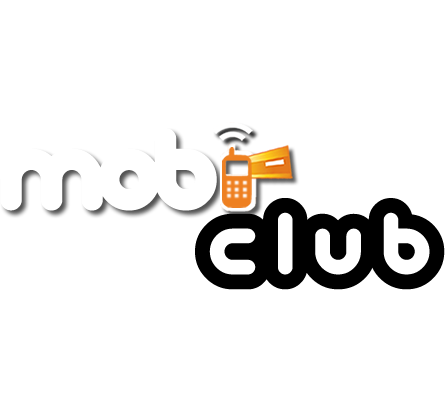 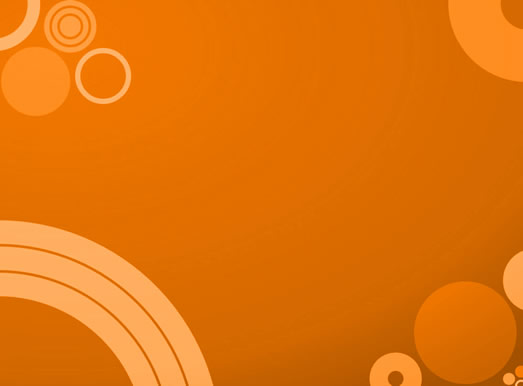 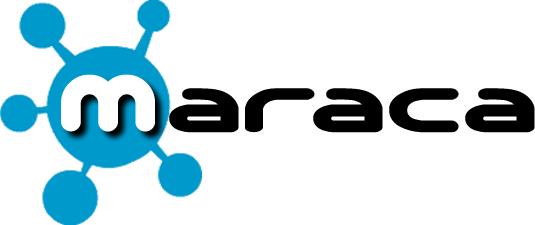 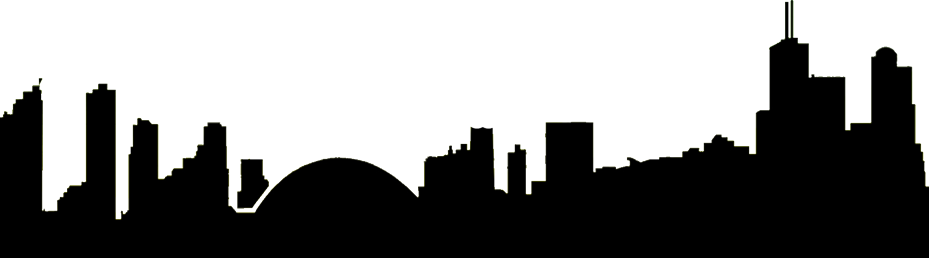 Missão da Empresa
“Criar soluções móveis inteligentes para aumentar a rentabilidade dos nossos clientes.”
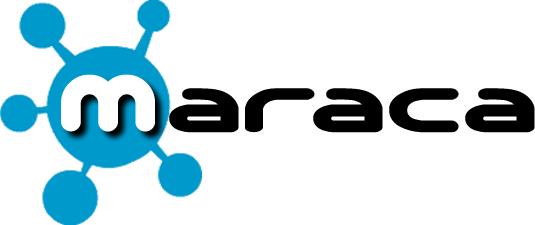 Roteiro
Contextualização
Cenário Atual
Questionários e estatísticas
Concorrentes e curva de Valores
Nossa Solução
Andamento
Planejamento da 3ª Iteração.
Breve História das Formas de Pagamento
Troca
(9000 a.C)
Moeda
(1000 a.C)
Papel Moeda
(800 d.C)
Cartão de Crédito
(1950 d.C)
[Speaker Notes: A partir do momento que se teve alternativas e diferentes formas de pagamentos ocasionou o aumento do
Consumo e consequentemente filas na hora de pagar.]
Consequência: FILAS!
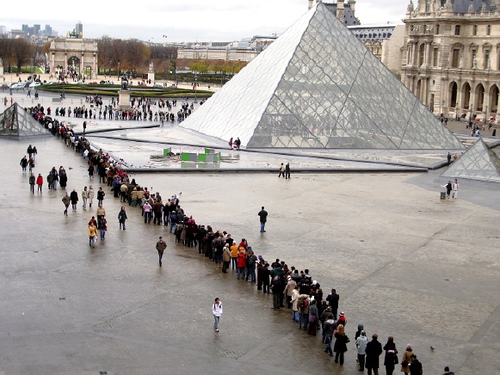 [Speaker Notes: Falar sobre o contexto das boates]
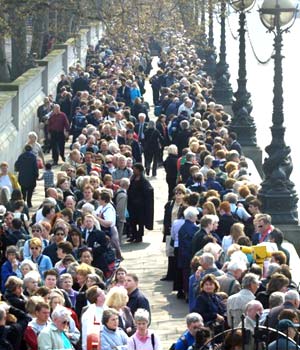 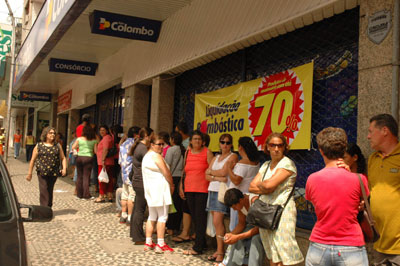 Onde?
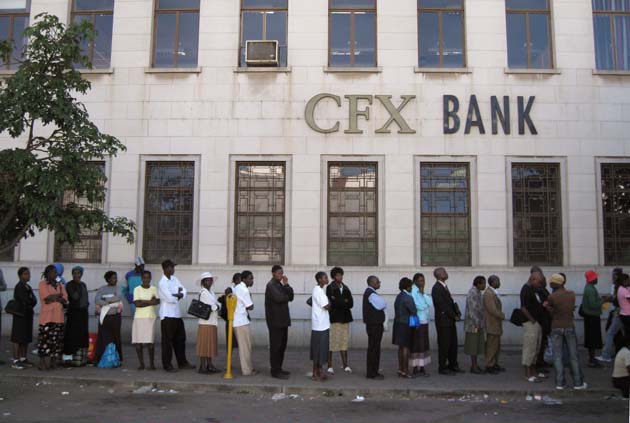 [Speaker Notes: Falar sobre o contexto das boates]
Boates
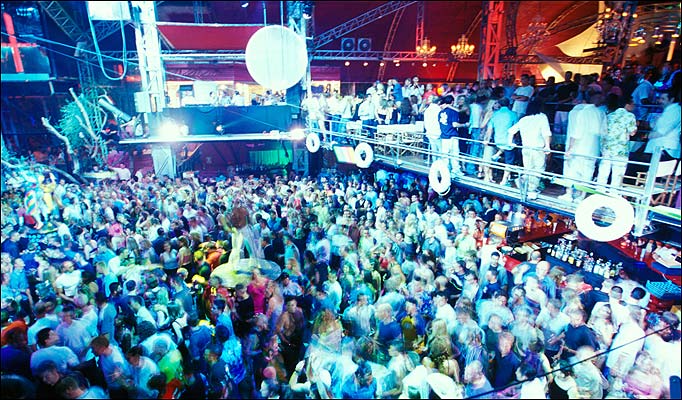 [Speaker Notes: Falar sobre o contexto das boates]
Cenário Atual
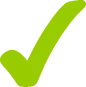 PubShow
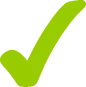 PubShow
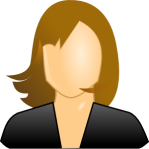 x
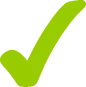 PubShow
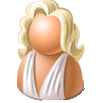 PubShow
Maria
X
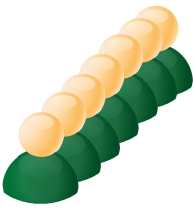 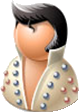 Ana
?
PubShow
MOBINIGHT
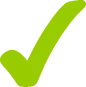 PubShow
Inojosa
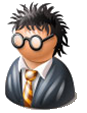 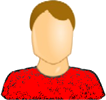 Tavinho
José
[Speaker Notes: Falar sobre os problemas que se encontram nas boates,filas,formas de pagamento]
Cenário Atual
88930921
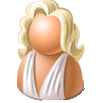 99829833
!
?
Ana
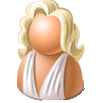 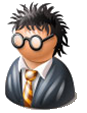 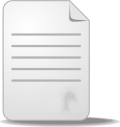 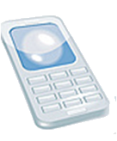 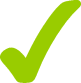 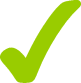 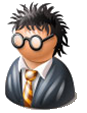 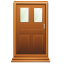 José
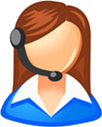 blabla
98218822
Atendente
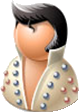 99657261
blabla
Inojosa
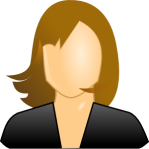 Maria
[Speaker Notes: Falar sobre os problemas que se encontram nas boates,filas,formas de pagamento]
Cenário Atual
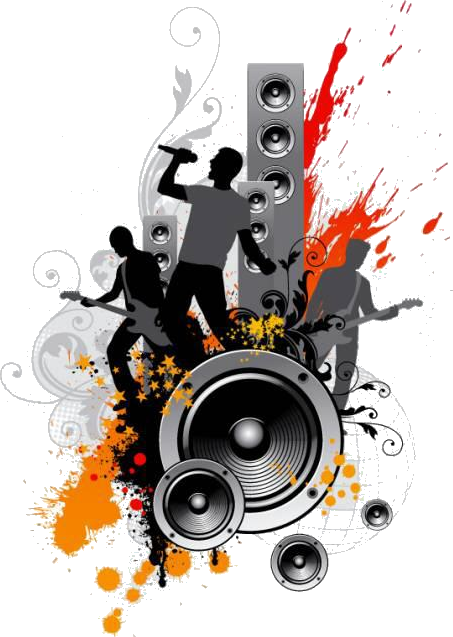 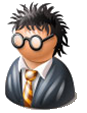 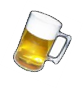 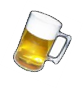 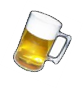 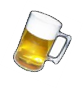 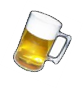 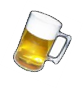 José
2 horas depois...
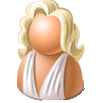 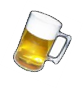 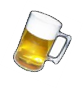 Ana
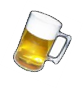 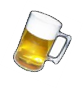 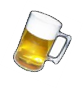 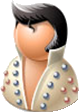 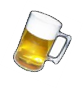 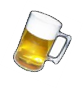 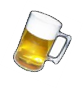 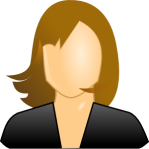 Inojosa
Maria
[Speaker Notes: Falar sobre os problemas que se encontram nas boates,filas,formas de pagamento]
Cenário Atual
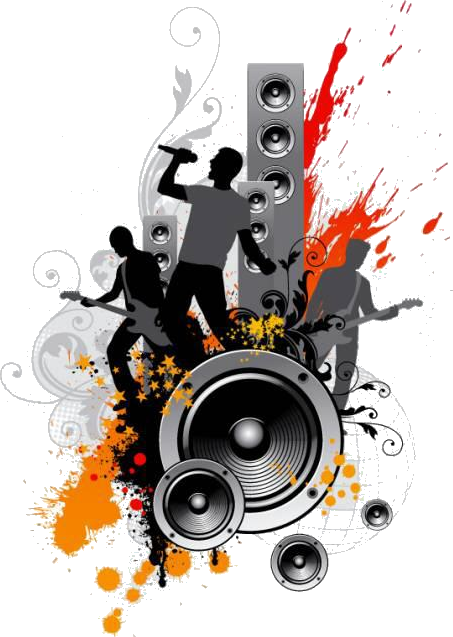 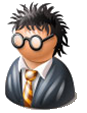 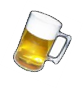 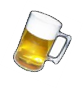 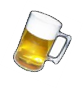 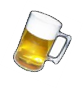 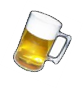 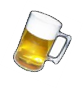 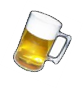 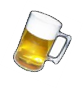 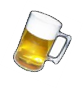 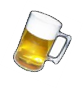 José
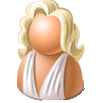 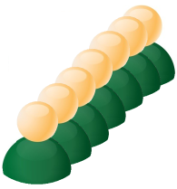 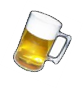 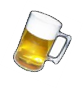 Ana
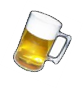 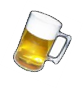 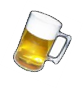 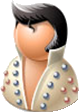 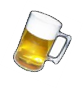 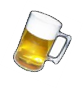 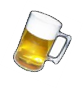 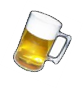 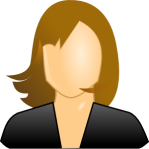 Inojosa
Maria
[Speaker Notes: Falar sobre os problemas que se encontram nas boates,filas,formas de pagamento]
Cenário Atual
3:00
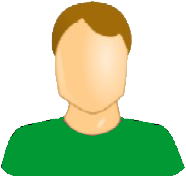 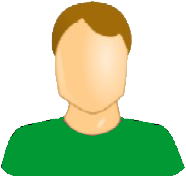 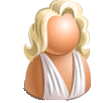 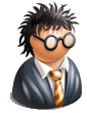 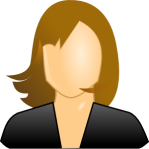 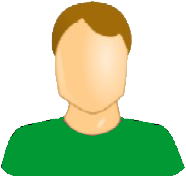 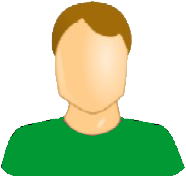 Atendente
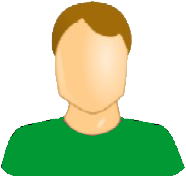 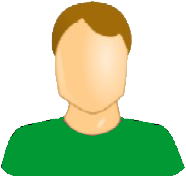 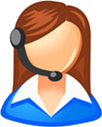 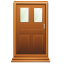 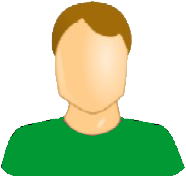 [Speaker Notes: Falar sobre os problemas que se encontram nas boates,filas,formas de pagamento]
Cenário Atual
3:35
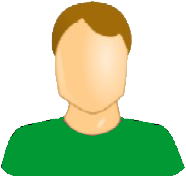 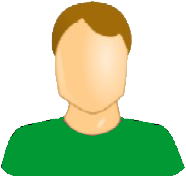 $
$
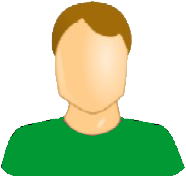 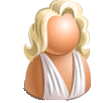 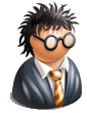 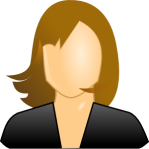 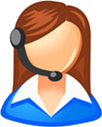 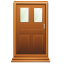 [Speaker Notes: Falar sobre os problemas que se encontram nas boates,filas,formas de pagamento]
Cenário Atual - Conclusão
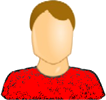 “Prefiro não ir para o PubShow, odeio filas.”
Tavinho
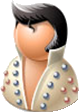 “Vou sair mais cedo para não enfrentar fila.”
Inojosa
[Speaker Notes: Falar sobre os problemas que se encontram nas boates,filas,formas de pagamento]
Cenário Atual - Conclusão
A PubShow deixou de lucrar!
$
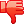 [Speaker Notes: Falar sobre os problemas que se encontram nas boates,filas,formas de pagamento]
Dados Estatísticos
[Speaker Notes: Falar sobre os problemas que se encontram nas boates,filas,formas de pagamento]
Questionário e Entrevista
250 pessoas entrevistadas.
Perfil:
Faixa etária: 18 a 30 anos.
 
	Freqüentadores de boates de Recife.
[Speaker Notes: Resultados da pesquisa efetuada pelo email]
Resultados
Quanto tempo você acha, em média, que perde na fila do caixa de uma boate ?
6%
19%
26%
49%
Resultados
Você sai mais cedo de um local para não enfrentar uma fila?
38%
62%
Resultados
Você deixa de consumir produtos ou frequentar estabelecimentos que costumam ter fila na hora de pagar ?
38%
62%
Problema

As boates perdem clientes e deixam de vender, devido às formas de pagamentos existentes.
[Speaker Notes: Resultados da pesquisa efetuada pelo email]
Formas de pagamento
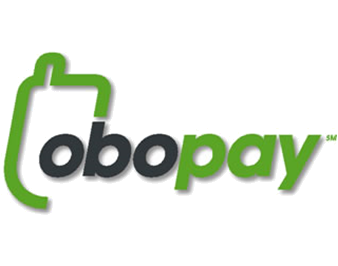 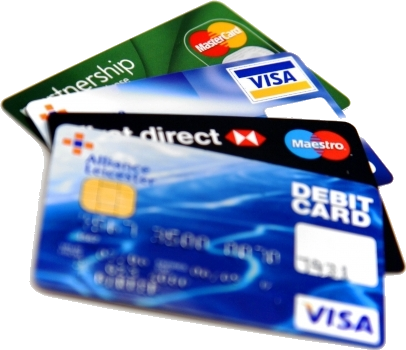 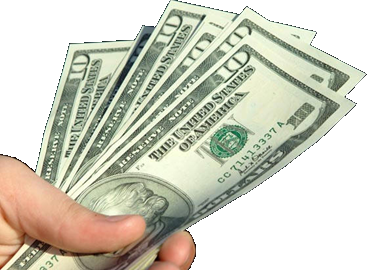 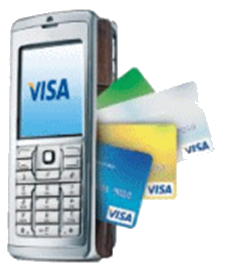 Pagamentos Móveis
Vantagens 
Comodidade e Praticidade
Segurança

Desvantagens 
Não evita a fila.
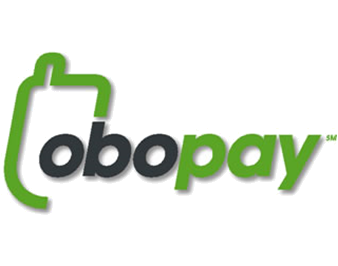 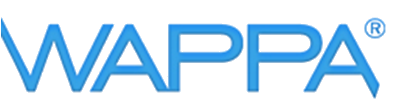 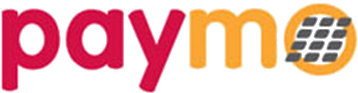 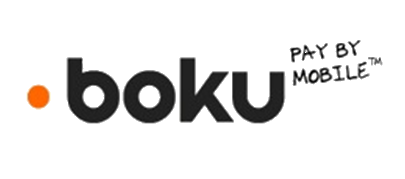 [Speaker Notes: Uso de aparelhos celulares para efetuação do pagamento de contas de estabelecimentos comerciais.]
Dinheiro em Espécie
Vantagens 
Confiável
Estabelecimento não paga comissão
Aceitabilidade

Desvantagens 
Não evita a fila
Insegurança
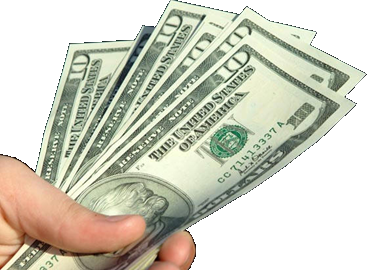 [Speaker Notes: Confiável (dificuldade na falsificação das cédulas)
Insegurança (roubos, furtos e perda)]
Cartão de Crédito
Vantagens 
Confiável
Portabilidade
Segurança

Desvantagens 
Não evita a fila
Aceitabilidade
Custo para estabelecimento
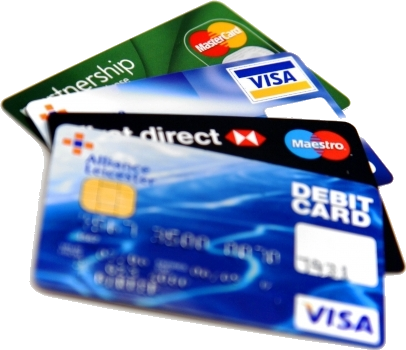 [Speaker Notes: Confiável (dificuldade na falsificação das cédulas)
Insegurança (roubos, furtos e perda)]
Valores Comparados
Disponibilidade – Capacidade do sistema fornecer o serviço proposto quando preciso.

Custo ($) – Custo de implementação e uso do sistema.

Segurança – Segurança no ambiente de utilização do serviço (antes e durante).

Praticidade – Facilidade em utilizar o serviço.

Espera para saída – Tempo gasto entre a decisão e o ato de sair do local.
[Speaker Notes: Curva de valores sem o mobiclub]
Curva de Valores
[Speaker Notes: Curva de valores sem o mobiclub]
E os interessados?
[Speaker Notes: Curva de valores sem o mobiclub]
Stakeholders
Boates (Cliente)
 Maior público no estabelecimento.
 Aumentar o consumo.

Frequentadores de boate (Usuários)
Forma prática, rápida e segura de fazer pagamentos.
Menos Fila
Mais Consumo
Comodidade
Nossa Solução
[Speaker Notes: Falar sobre o contexto das boates]
Nossa Solução
Comodidade
Menos 
Fila
Mais 
Consumo
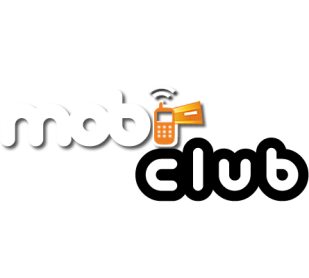 [Speaker Notes: Falar sobre o contexto das boates]
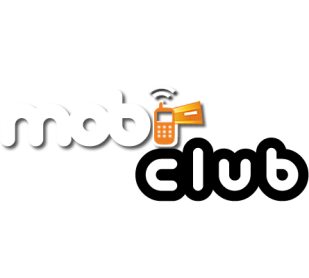 Sistema Web.

Fácil integração com sistemas financeiros.

Pagamento pelo celular.

Elimina a fila para pagar.

Serviços Agregados.
Cenário com mobiCLUB
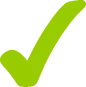 PubShow
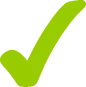 PubShow
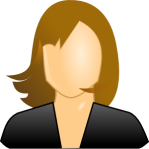 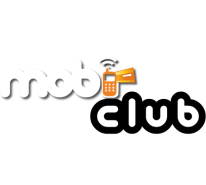 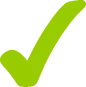 PubShow
PubShow
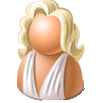 Maria
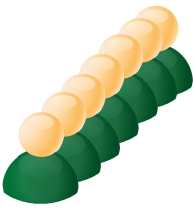 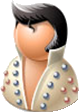 Ana
?
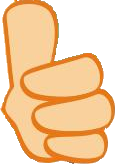 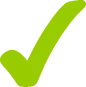 PubShow
PubShow
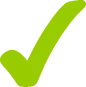 PubShow
Inojosa
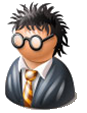 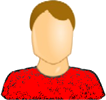 Tavinho
José
[Speaker Notes: Falar sobre os problemas que se encontram nas boates,filas,formas de pagamento]
Cenário com mobiCLUB
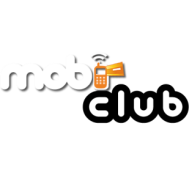 88930921
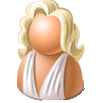 Ana
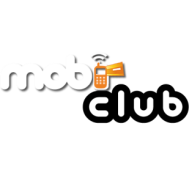 99829833
?
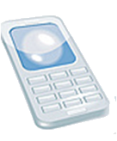 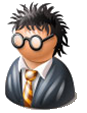 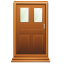 Atendente
José
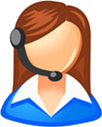 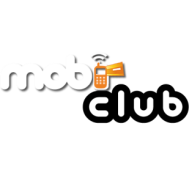 98218822
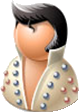 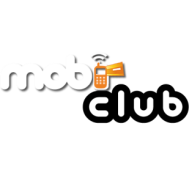 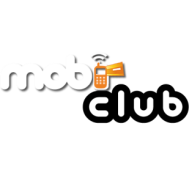 91653071
99657261
Inojosa
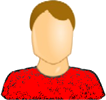 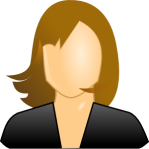 Tavinho
Maria
[Speaker Notes: Falar sobre os problemas que se encontram nas boates,filas,formas de pagamento]
Cenário com mobiCLUB
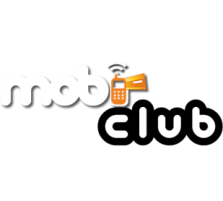 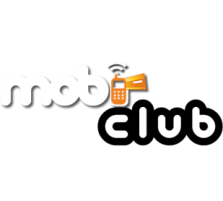 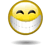 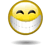 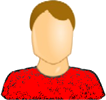 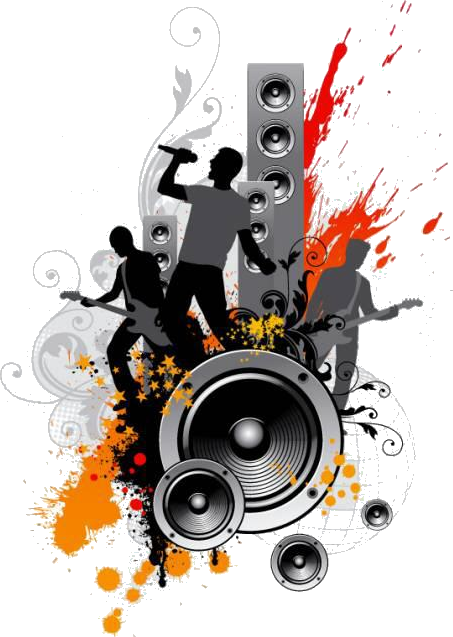 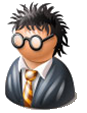 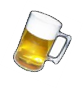 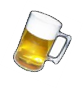 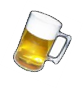 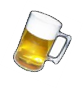 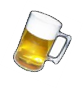 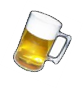 Tavinho
José
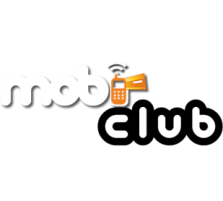 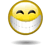 2 horas depois...
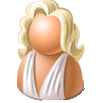 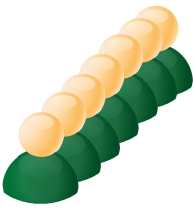 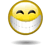 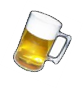 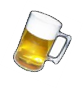 Ana
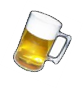 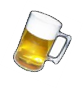 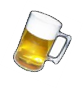 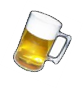 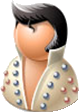 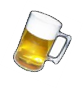 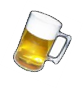 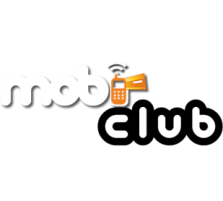 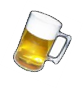 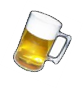 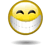 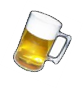 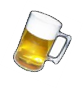 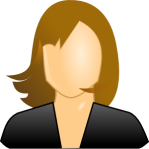 Inojosa
Maria
[Speaker Notes: Falar sobre os problemas que se encontram nas boates,filas,formas de pagamento]
Cenário com mobiCLUB
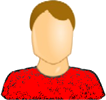 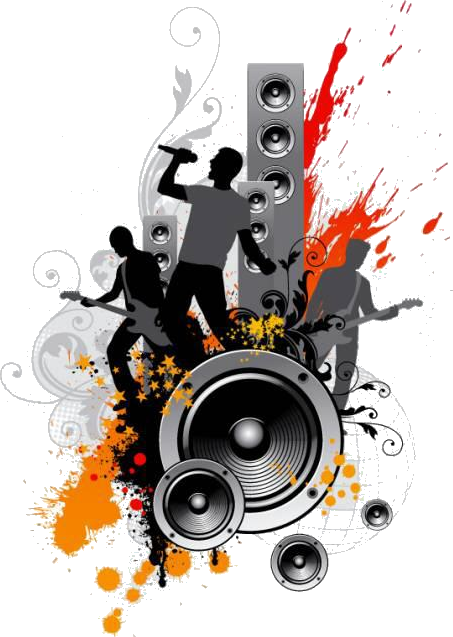 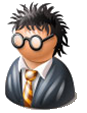 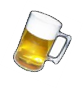 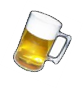 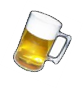 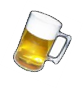 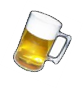 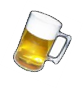 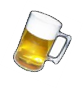 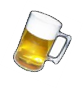 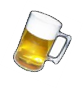 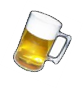 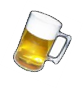 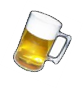 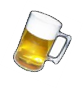 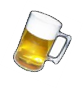 Tavinho
José
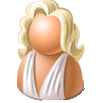 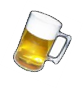 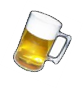 Ana
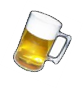 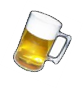 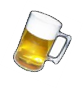 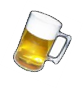 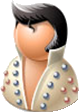 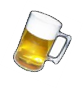 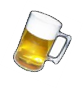 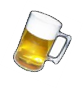 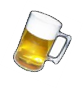 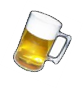 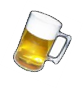 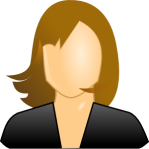 Inojosa
Maria
[Speaker Notes: Falar sobre os problemas que se encontram nas boates,filas,formas de pagamento]
Cenário com mobiCLUB
3:00
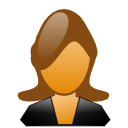 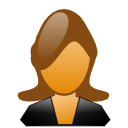 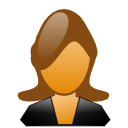 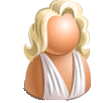 Atendente
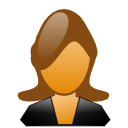 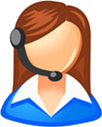 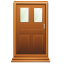 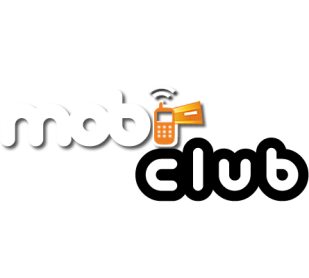 Ana
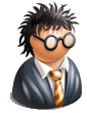 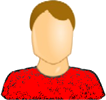 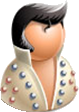 José
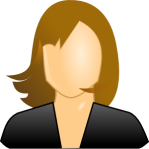 Tavinho
Maria
Inojosa
[Speaker Notes: Falar sobre os problemas que se encontram nas boates,filas,formas de pagamento]
Funcionamento
Processo de pagamento
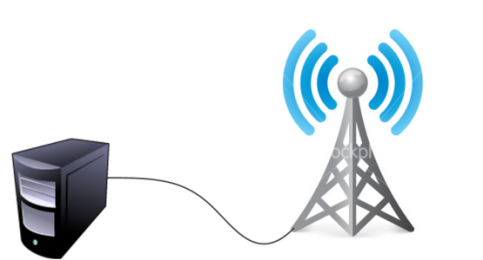 Nosso Servidor
Estabelecimento
Informa o pagamento
Solicita a Conta
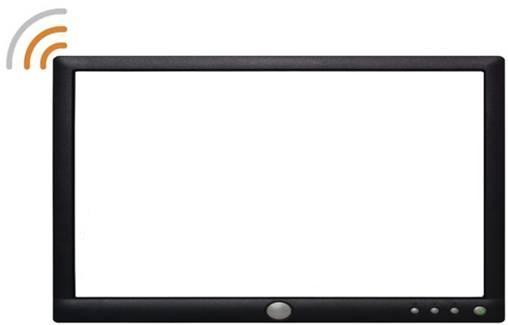 Solicita o pagamento
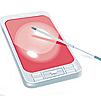 Efetua o pagamento
Informa a Conta
Manda a Conta
Pode sair
Usuário
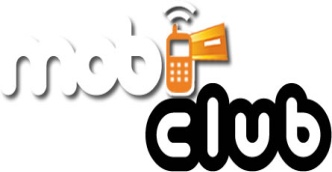 Libera o Cartão da Boate
Contacta o Cartão de Crédito
Informa sucesso do pagamento
Cartão de Crédito
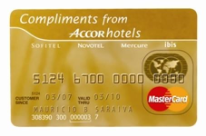 Curva com o mobiCLUB
[Speaker Notes: Como seria o cenario com o mobiclub no mercado]
Dados Estatísticos
“O número de pessoas utilizadoras de serviços financeiros via telemóvel vai crescer em média 89% ao ano, de 20 milhões no ano passado para 913 milhões em 2014. “
Fonte: empresa de pesquisas - Berg Insight
[Speaker Notes: Resultados da pesquisa efetuada pelo email]
Dados Estatísticos
Dispositivos móveis serão a principal ferramenta de conexão à internet, para a maioria das pessoas, em 2020.
Fonte: Relatório do Pew Internet Project.
[Speaker Notes: Resultados da pesquisa efetuada pelo email]
Modelo de Negócio
Publicidade no site do mobiCLUB.

Propaganda de produtos.

Mensalidade.
Andamento
Planejamento
Elaboração
1ª Iteração
2ª Iteração
Defesa do Tema
Status Report 1.1
2ª Iteração
Período: 21 de Setembro  a 05 de Outubro
2ª Iteração
Motivo: Burocracia na liberação, do kit para desenvolvimento.

Plano de Mitigação: Procurar outras redes de transferência pela web.
Motivo:  Dificuldade para encontrar um web Service que realmente funcionasse.

Plano de Mitigação: Aloca para próxima iteração mais um integrante para terminar a tarefa o mais rápido possível.
2ª Iteração - Resultados
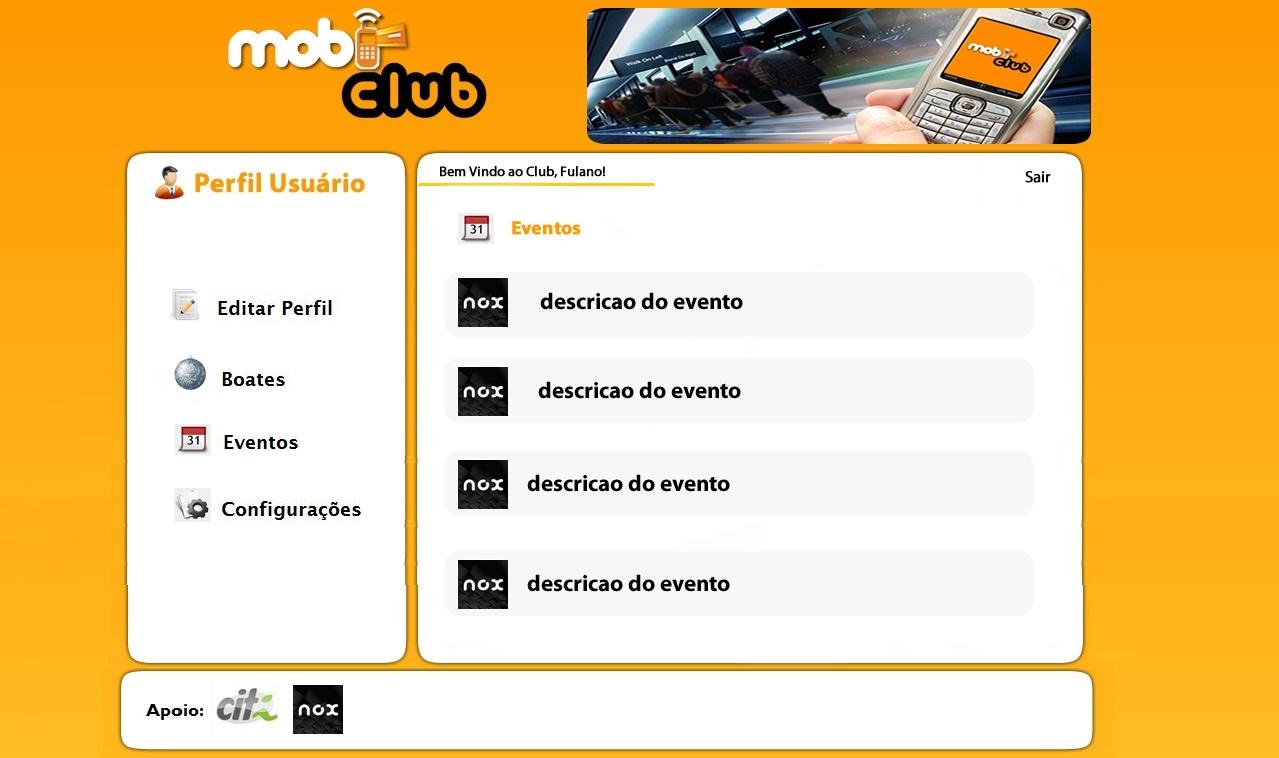 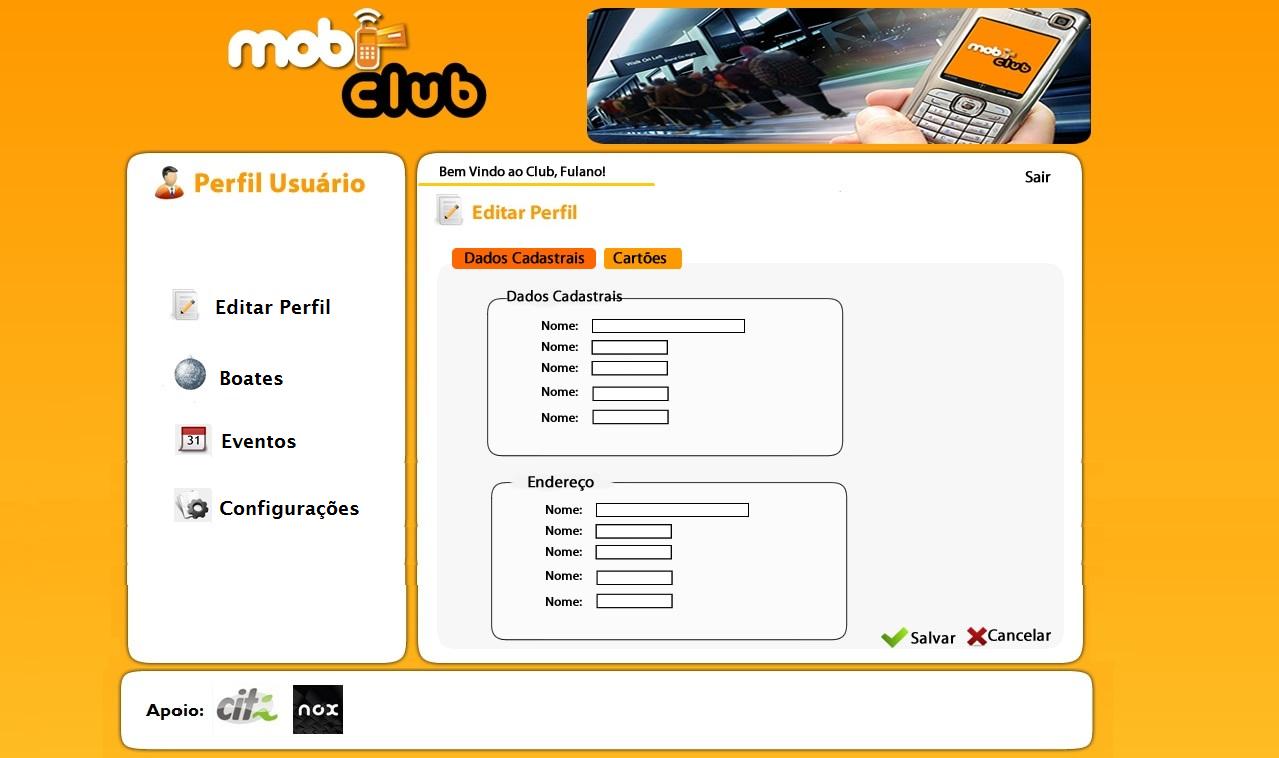 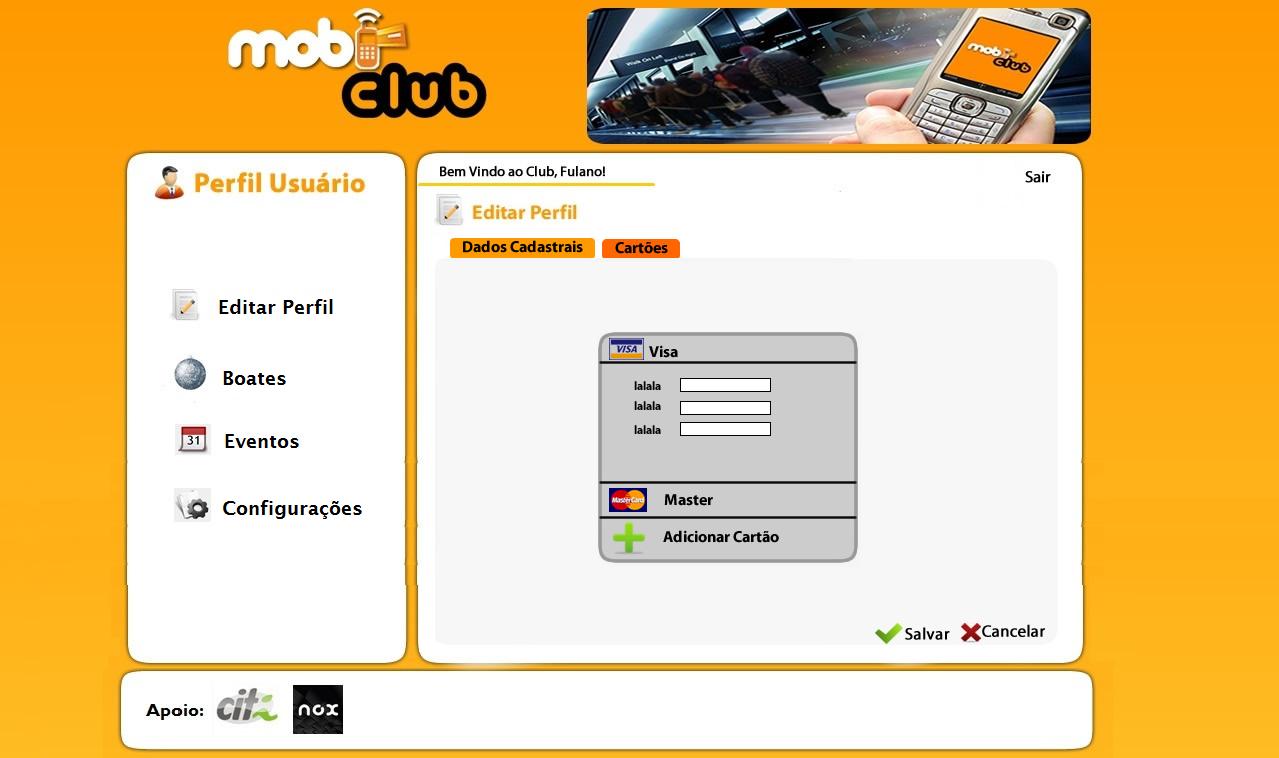 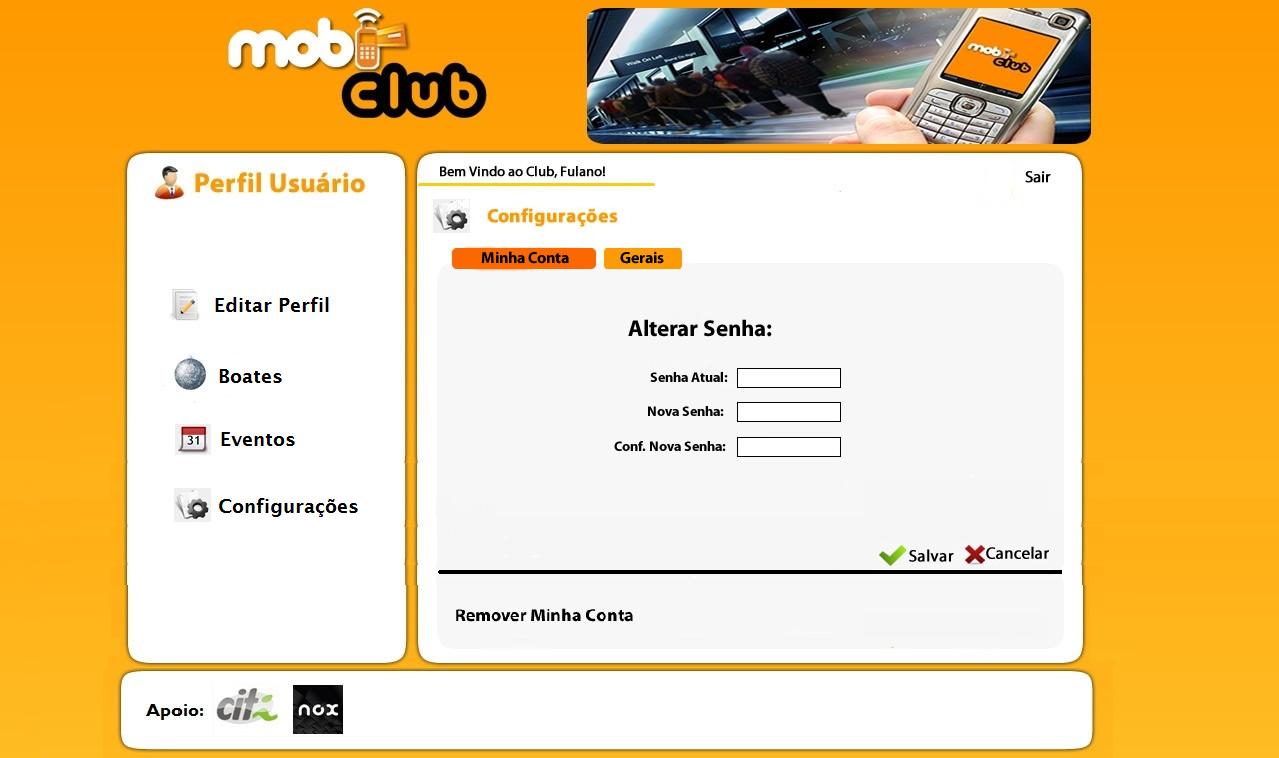 Protótipos das páginas
2ª Iteração - Resultados
O administrador terá acesso aos dados por uma página web.
Requisitos dos administrador
Cadastrar Boates
Visualizar Boates/Usuários
Remover Boates/Usuários
2ª Iteração - Resultados
Requisitos do Usuário

Editar Informações Pessoais.

Cadastrar/Remover/Editar Cartão.
2ª Iteração - Resultados
Requisitos das boates:

Efetuar Login

Fechar Conta.
2ª Iteração - Resultados
Iremos implementar um sistema financeiro.

Web Service para envio de SMS : http://www.rapidsms.com.br/
2ª Iteração - Dificuldades
Conciliação de horários dos membros do grupo.
Enfermidade de dois membros.
Conciliação de outras atividades da faculdade (Provas, Projetos...).
Desmotivação de alguns integrantes.
2ª Iteração – Pontos Positivos
Grupo coeso.

Atividades bem definidas.
Próxima Iteração
Dúvidas
?
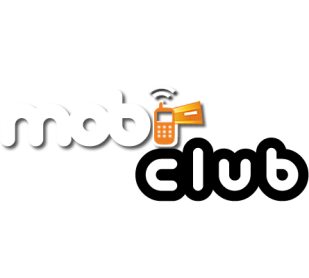 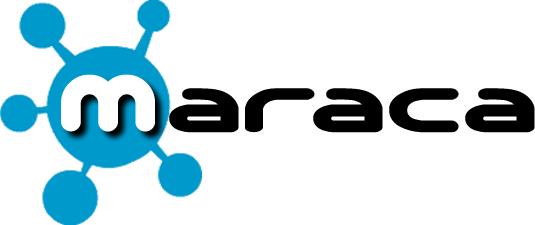 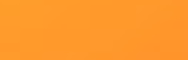 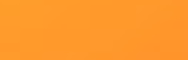 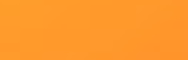 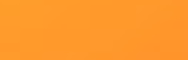